Use of Technology in City Governance:Lessons from BRICS
Rumi Aijaz
Observer Research Foundation, India
1
Contents
Modern Discourse on Urbanism

 Technology Driven Approaches

 Key Areas of Concern
2
Urban Population in BRICS
Source: UN Population Division. World Urbanisation Prospects: The 2014 Revision.
3
City - Region Challenges
Informal Growth in Peri-urban Areas
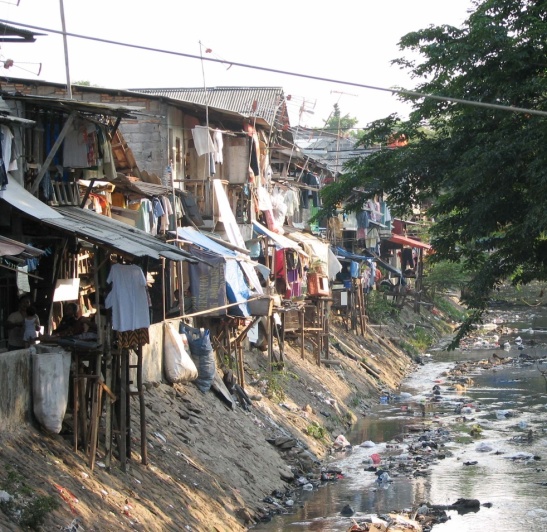 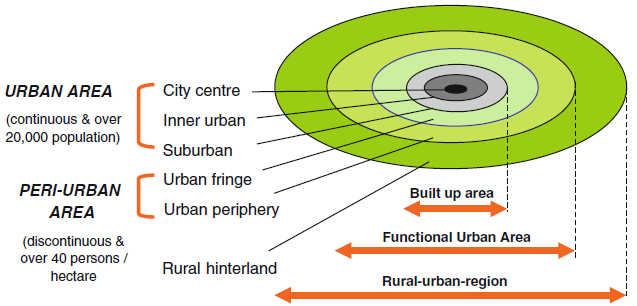 Social Exclusion
 Informal Sector
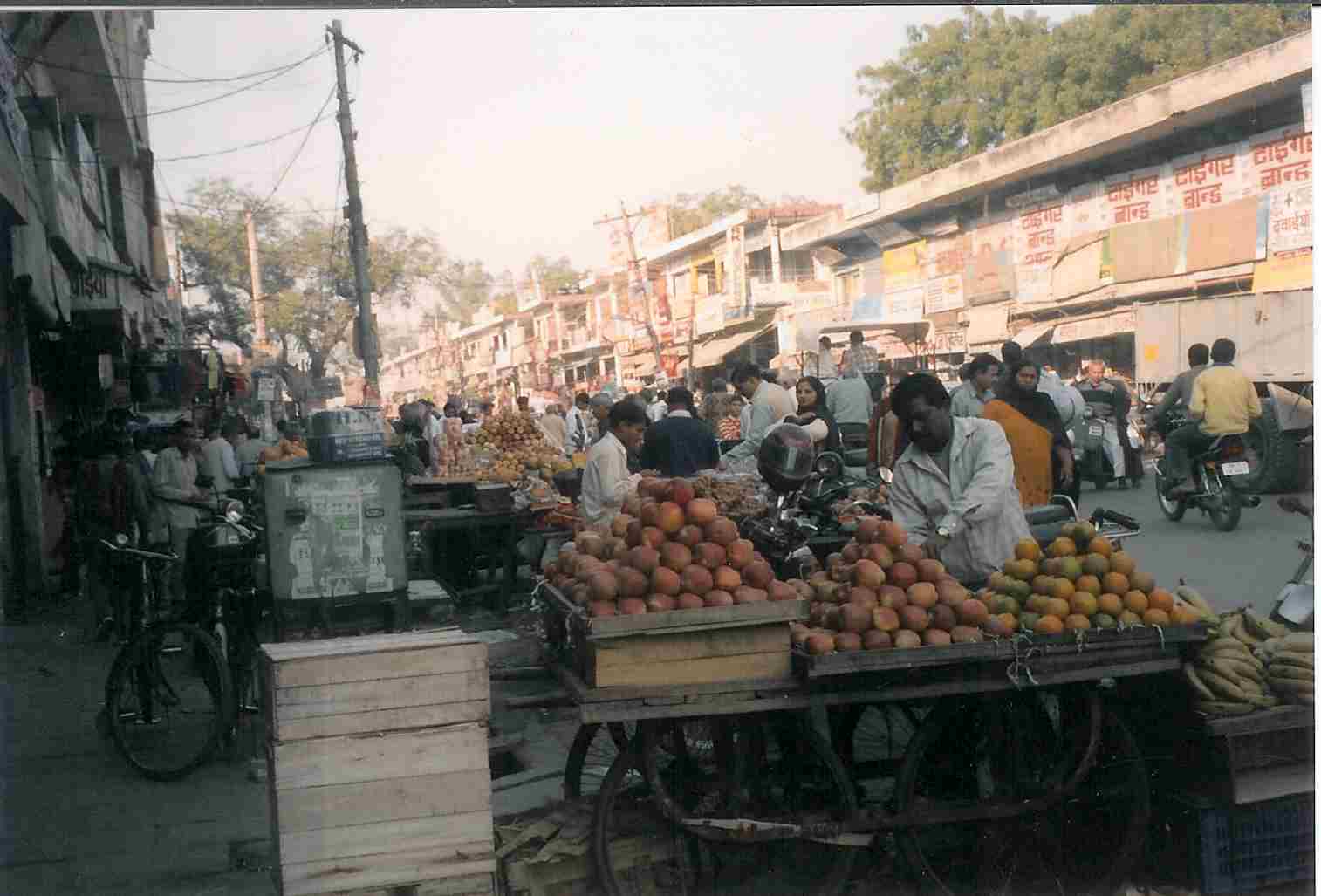 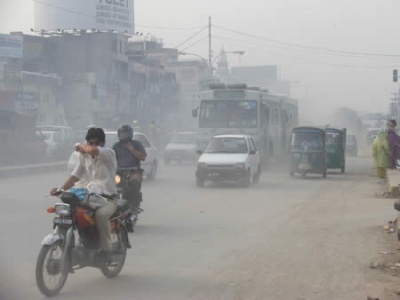 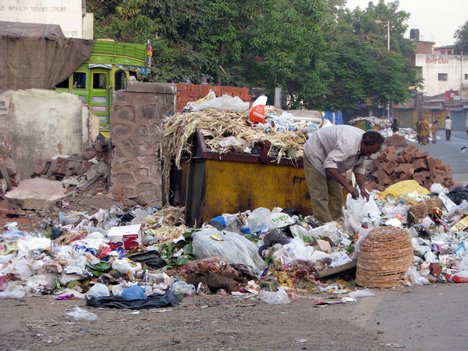 Waste Disposal
Emissions & Pollution
4
Lack of Disaster Preparedness
An Idea of a Smart City
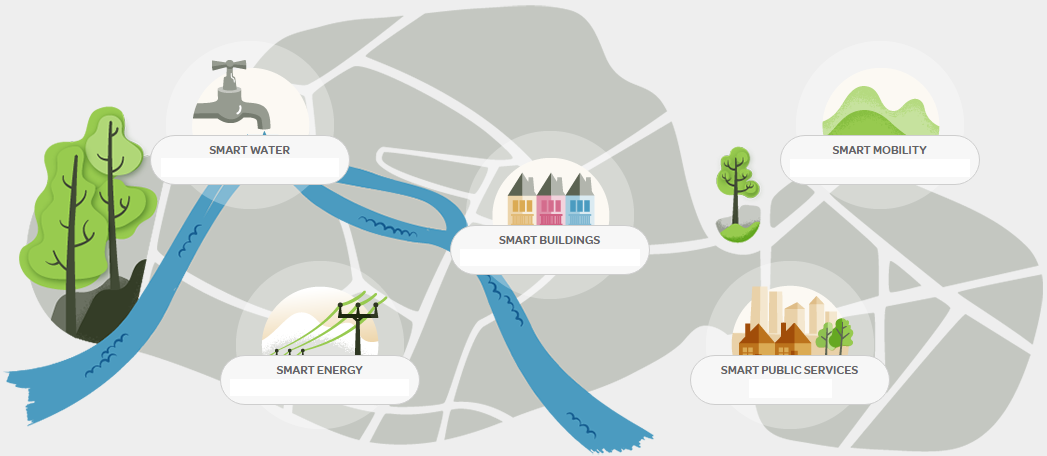 Source: Schneider Electric.
5
City Management
Decision, policy making, planning
Problem solving & reporting
Activities
Data collection, analysis
Government responsibilities
Locate facilities
 Map infrastructure
 Water & sanitation
 Housing & energy
 Mobility
 Health & education
 Safety & security
 Environment 
 Disaster management
Requirements of municipal offices
Info & service requirements of citizens
6
Role of IT Companies
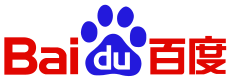 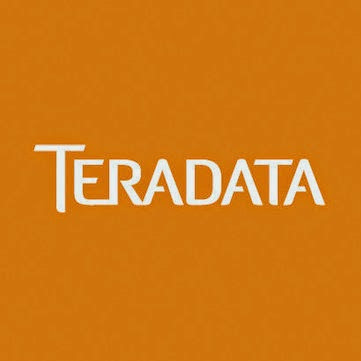 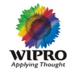 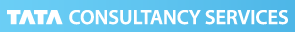 Big Data Platforms
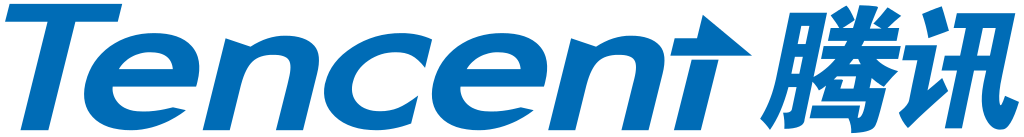 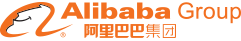 7
Web & App based Platforms
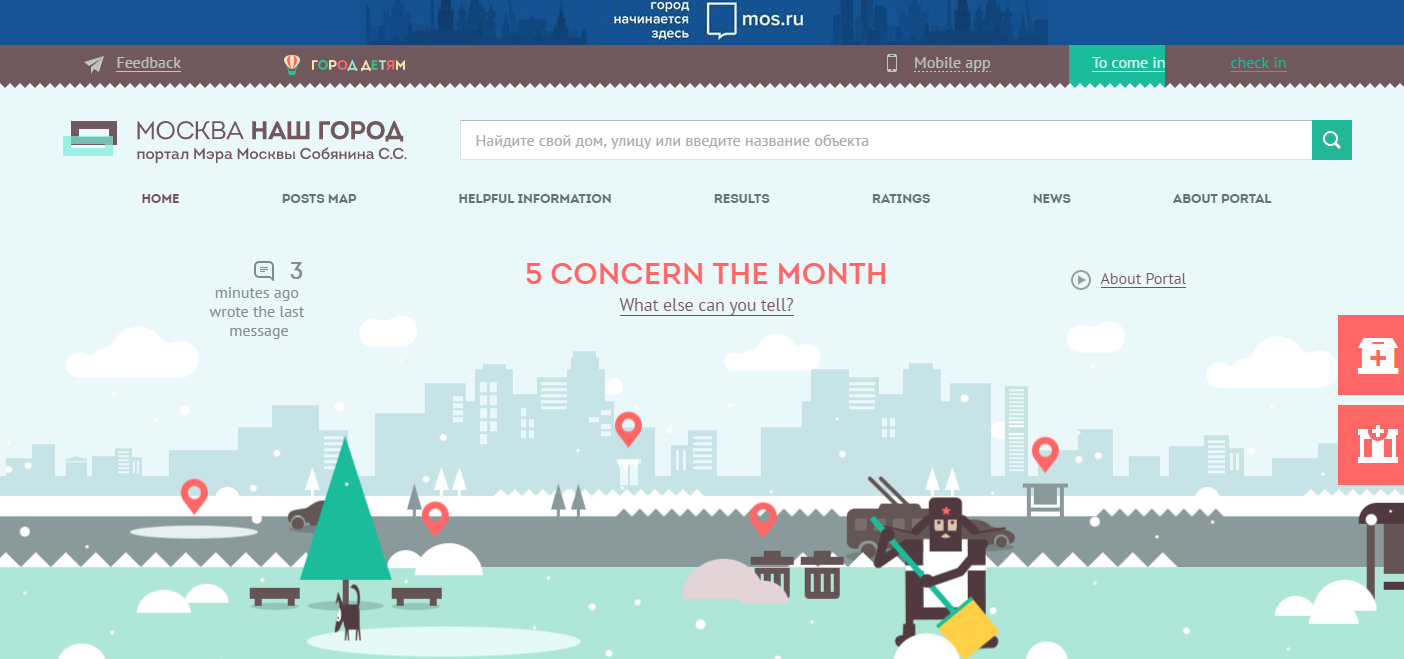 Our City
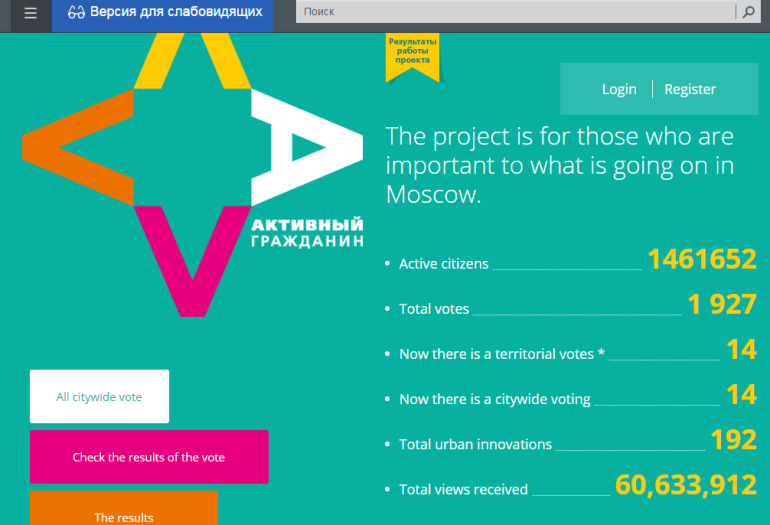 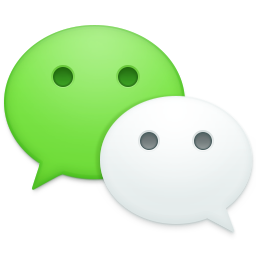 Active Citizen
WeChat
8
Next Level of Digitalisation
Moving beyond increasing access of users to internet 
connectivity (primary digitalisation)

Building more advanced digital systems & networks 
(allows for better demand & supply assessment of 
various city aspects)

IEMS, Moscow studies level of penetration of digital 
technologies into the life of modern cities
9
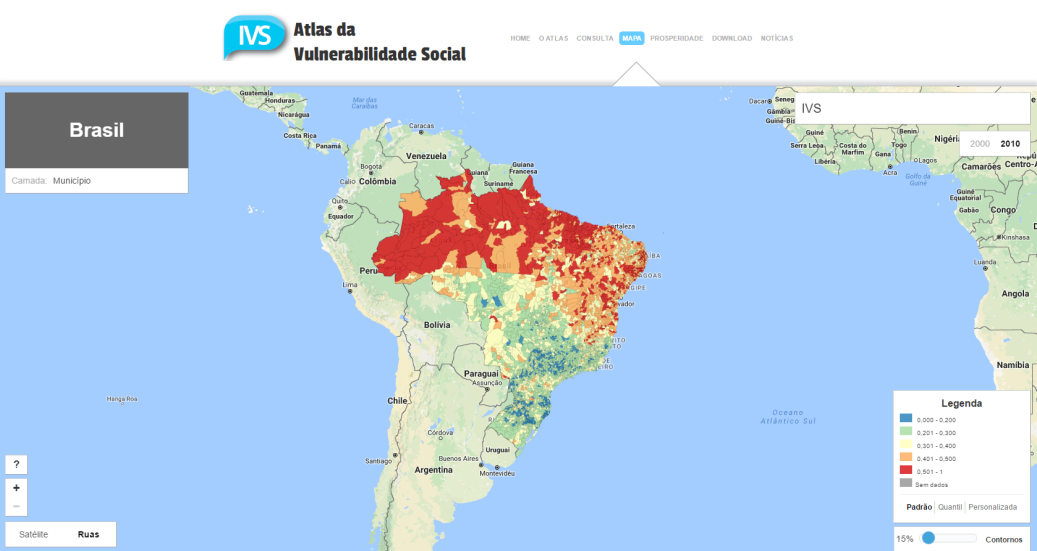 Technological Platforms
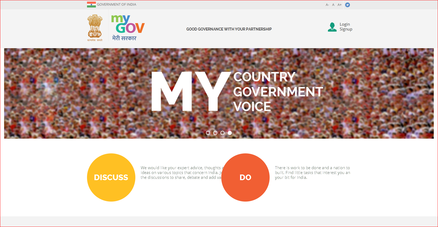 MyGov. India
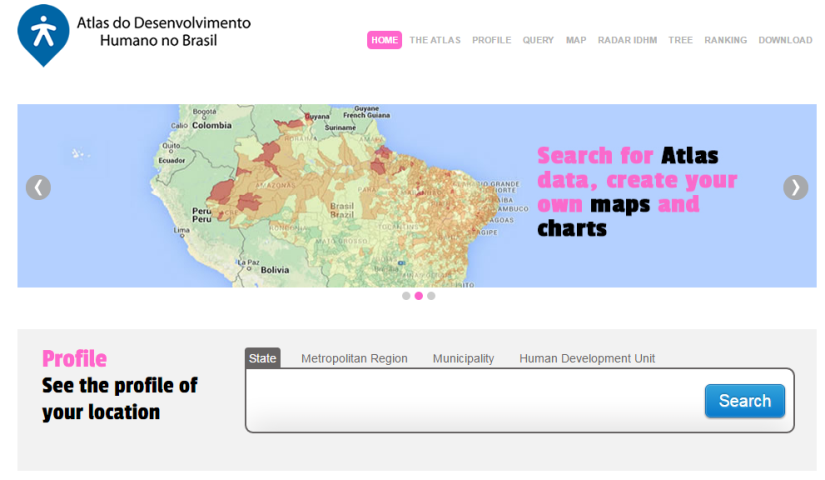 B r a z i l
Social Vulnerability Atlas
Human Development Atlas
10
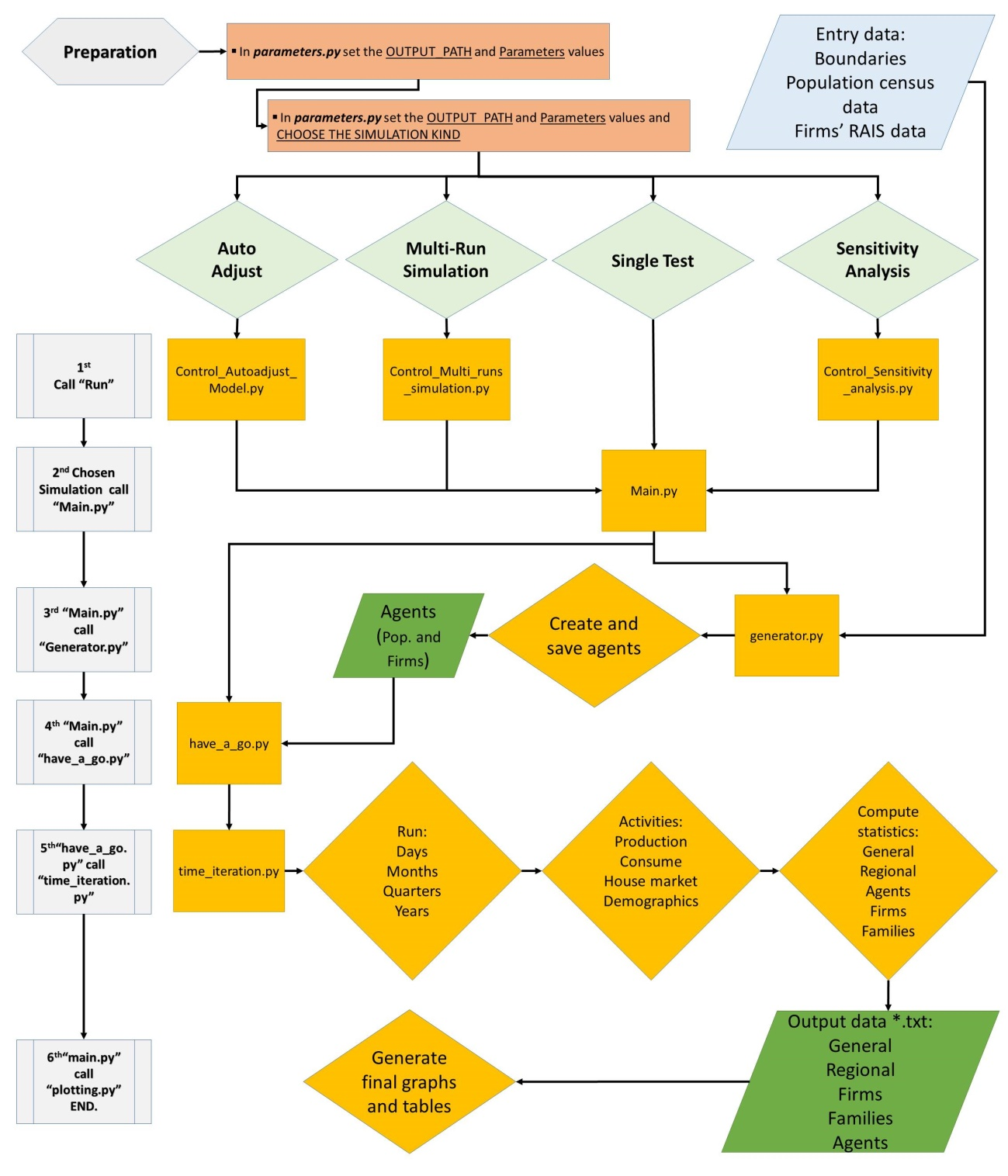 Agent-based Modelling Framework
Source: IPEA, Brazil.
11
Video Surveillance System
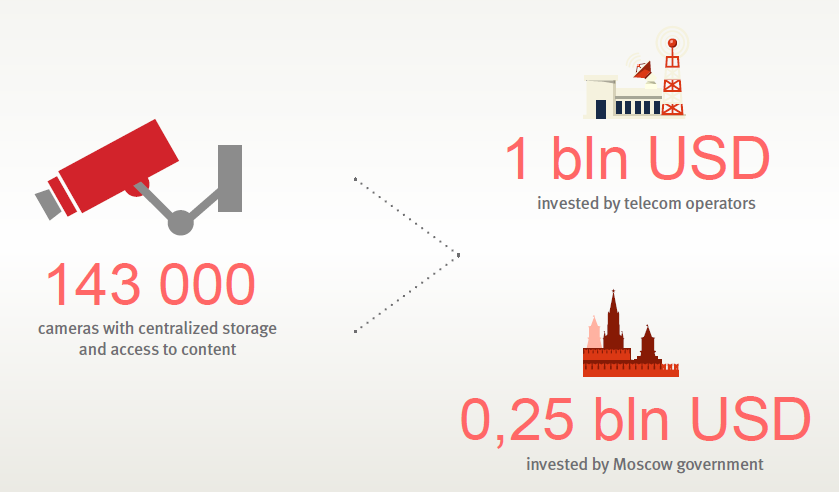 12
Municipal Websites
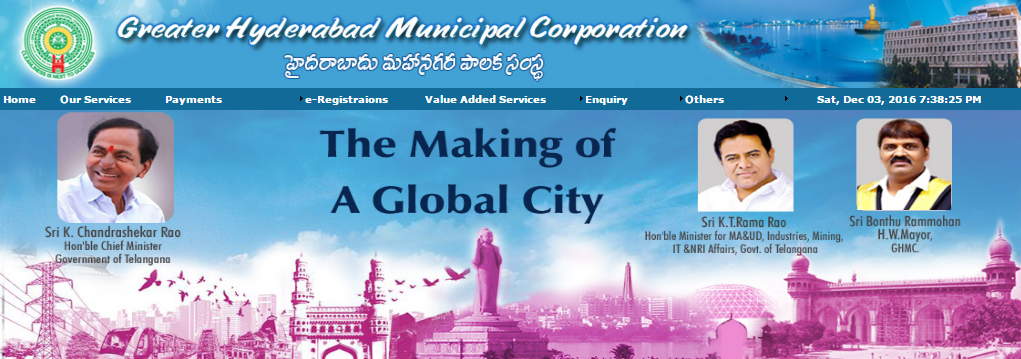 13
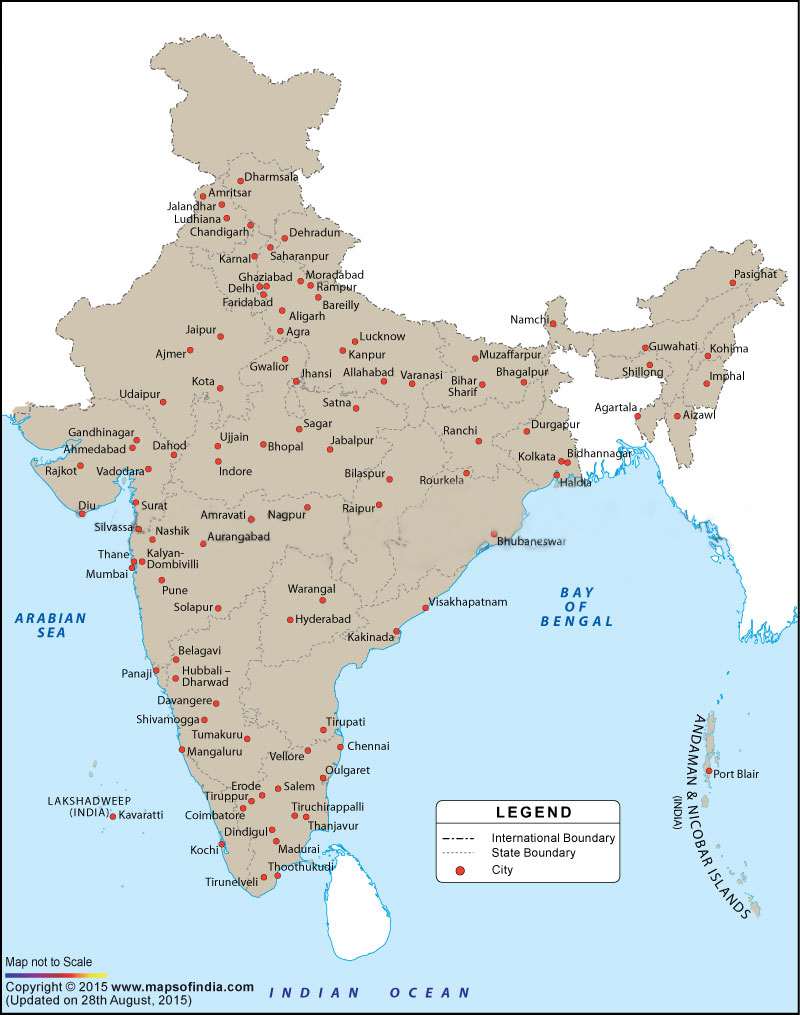 Total cities:
100 (60)

Population range:
11,201 –
12.4 million

Total Population:
130 million
35 % urban

Mix of business,
Industrial, capitals,
Culture, tourism,
Port cities

SCPs prepared
(online portal &
Social media used)

SPVs set up
India’s
5 Years:
2015-16
2019-20

Centre:
480 billion

State/Local:
Equal Amt.
Smart Cities Mission
USA
USA
JAPAN
GERMANY
USA
‘Make your City 
Smart’ contest
60 Cities selected in the 
first round

States / UTs yet to enter implementation phase
GERMANY
GERMANY
14
Smart City Projects
Slum rehabilitation, street & pedestrian walkway, modern buses with alternative
Fuels, traffic demand modeling, common mobility card

Sewage treatment plant, housing, river front garden, supervisory control & data
Acquisition system for water supply, traffic signals, WiFi, smart LED streetlights,
City surveillance

Waste to energy, multi-level car parking, rooftop solar power plant, public bike 
Sharing, GSM based monitoring of MSW vehicles

City command & control centre
15
National Citizen Database
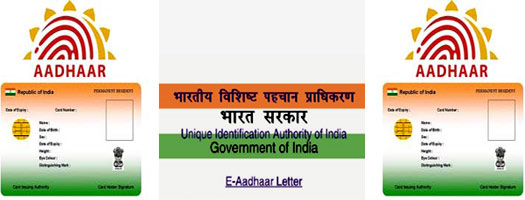 16
Key Areas of Concern
Lay down a comprehensive IT infrastructure (broadband penetration is low @ 7 % & needs to be increased; technical skill building)
Provide affordable, faster internet, free wi-fi services; increase smart phone ownership
Map all buildings & infrastructure above & below ground
Protect privacy of citizens in online databases
Organise discussion forums where knowledge is shared & administration can discuss problems with IT entreprenuers
17
Thank You For Your Attention
18